Sorting Algorithms
Sections 7.1 to 7.4
1
Comparison-Based Sorting
Input – 2,3,1,15,11,23,1
Output – 1,1,2,3,11,15,23

Class ‘Animals’
 Sort Objects – Rabbit, Cat, Rat ??
 Class must specify how to compare Objects
In general, need the support of
‘<‘ and ‘>’ operators
2
Sorting Definitions
In place sorting
Sorting of a data structure does not require any external data structure for storing the intermediate steps
External sorting
Sorting of records not present in memory
Stable sorting 
If the same element is present multiple times, then they retain the original positions
3
C++ STL sorting algorithms
sort function template

void sort (iterator begin, iterator end)
void sort (iterator begin, iterator end, Comparator cmp)
begin and end are start and end marker of container (or a range of it)

Container needs to support random access such as vector
sort is not stable sorting

Function template stable_sort() is.
4
Bubble Sort
Simple and uncomplicated 
Compare neighboring elements
Swap if out of order
Two nested loops
O(n2)
5
Bubble Sort
template <typename T>
void bubbleSort(vector<T> &a) {
	n = a.size();
	T tmp;
	
	for (i=0; i<n-1; i++) { // number of elements sorted
		for (j=0; j<n-1-i; j++) 
			if (a[j+1] < a[j]) {  // compare neighbors 
				tmp = a[j]; // swap a[j] and a[j+1] 
				a[j] = a[j+1]; 
				a[j+1] = tmp; 
			}
		} 
	}
} 

http://www.ee.unb.ca/brp/lib/java/bubblesort/
6
Bubble Sort Example
2, 3, 1, 15
2, 1, 3, 15            // after one loop

1, 2, 3, 15           // after second loop

1, 2, 3, 15          // after third loop
7
Insertion Sort
O(n2) sort
N-1 passes
After pass p all elements from 0 to p  are sorted
Following step inserts the next element in correct position within the sorted part
8
Insertion Sort
/**
 * Simple insertion sort.
 */
template <typename Comparable>
void insertionSort( vector<Comparable> & a )
{
    for( int p = 1; p < a.size( ); ++p )
    {
        Comparable tmp = std::move( a[ p ] );

        int j;
        for( j = p; j > 0 && tmp < a[ j - 1 ]; --j )
            a[ j ] = std::move( a[ j - 1 ] );
        a[ j ] = std::move( tmp );
    }
}
9
Insertion Sort: Example
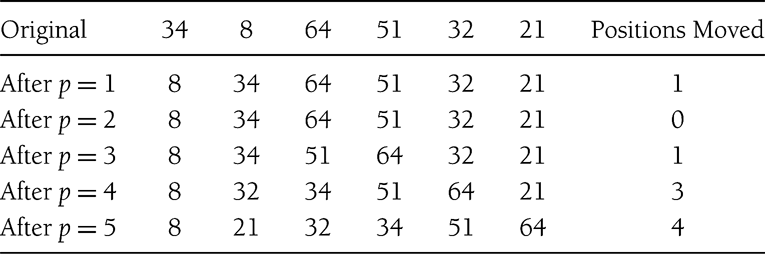 10
Insertion Sort - Analysis
Pass p involves at most p comparisons
Total comparisons = ∑i ; i = [1, n-1]
= O(n²)
11
Insertion Sort - Analysis
Worst Case ?
 Reverse sorted list
 Max possible number of comparisons
 O(n²)
Best Case ?
 Sorted input
 1 comparison in each pass
 O(n)
12
Lower Bound on ‘Simple’ Sorting
Simple sorting
Performing only adjacent exchanges
Such as bubble sort and insertion sort
Inversions
 an ordered pair (i, j) such that i<j but a[i] > a[j]
34,8,64,51,32,21
(34,8), (34,32), (34,21), (64,51) …

Once an array has no inversions it is sorted
So sorting bounds depend on ‘average’ number of inversions performed
13
Theorem 1
Average number of inversions in an array of N distinct elements is N(N-1)/4

For any list L, consider reverse list Lr
L: 34, 8, 64, 51, 32, 21
Lr: 21, 32, 51, 64, 8, 34
All possible number of pairs is            in L and Lr
= N(N-1)/2
Average number of inversion in L = N(N-1)/4
14
Theorem 2
Any algorithm that sorts by exchanging adjacent elements requires Ω(n²) average time

Average number of inversions = Ω(n2)
Number of swaps required  = Ω(n2)
15
Tighter Bound
O( n log n )
Optimal bound for comparison-based sorting algorithms
Achieved by Quick Sort, Merge Sort, and Heap Sort
16
Shell Sort
Also referred to as Diminishing Increment Sort

Increment sequence – h1, h2,..hk
h1 = 1

After a phase using hk, for each i, a[i] <= a[i+hk]
In other words – all elements spaced hk apart are sorted

In the original design of shell sort
Start with h = floor(n/2); keep reducing by half in each iteration
17
Shell Sort
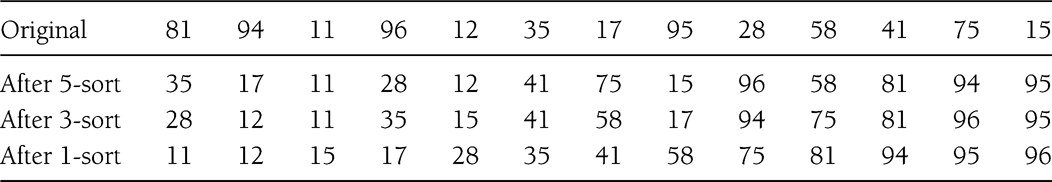 18
Shell Sort
/**
 * Shellsort, using Shell's (poor) increments.
 */
template <typename Comparable>
void shellsort( vector<Comparable> & a )
{
    for( int gap = a.size( ) / 2; gap > 0; gap /= 2 )
        for( int i = gap; i < a.size( ); ++i )
        {
            Comparable tmp = std::move( a[ i ] );
            int j = i;

            for( ; j >= gap && tmp < a[ j - gap ]; j -= gap )
                a[ j ] = std::move( a[ j - gap ] );
            a[ j ] = std::move( tmp );
        }
}
19
Shell Sort - Analysis
Each pass (hk) consists of hk insertion sorts of about N/hk elements
O(hk(N/hk)2) = O(N2/hk)
Total sums to O(N2∑1/hk)
h = 1, 2, 4,…N/2
∑1/hk < 2
So ..O(n2)

Selection of increments are critical to performance of shell sort 
sub-quadratic complexity can be achieved for certain increment sequences
20
Reading assignment
Sections 7.5, 7.6, and 7.7
21